Lighting, Terrain, Perception Sensor modelingBuilding an Exemplar Sim 2023 DARTS Lab Course
Abhinandan Jain, Aaron Gaut, Carl Leake, Vivian Steyert, Tristan Hasseler, Asher Elmland, Juan Garcia Bonilla
Exemplar sim topics overview
Exemplar sim goals
Creating the Vehicle assembly
Creating the SimulationExecutive
Setting up DataLogging
Running the simulation
Rendering related models
2
Outline
Requirements
Rendering recap
OptixScene rendering pipeline 
Lighting modeling
Large terrain modeling
Perception sensor modeling
Visualization setup
3
Requirements
Rendering based modeling 
Lighting
Terrain – especially large terrains
Shadows
Perception sensors – nominal as well as imperfections
Need engineering quality rendering for use in closed loop simulation for closing the loop around machine vision autonomy/G&C software
Real-time performance
Tailorable fidelity
4
Rendering/Visualization Recap
5
Geometry
Geometry Processing Engines
There are multiple of geometry engine providers with varying functionality and APIs.
OpenGL, Ogre3D, Coin3D, OpenInventor, OpenSceneGraph …
Computational
geometry
3D Graphics
Raytracing
position & orientation updates from sim
Bullet, FCL, PQP, ANN …
Blender, Optix, Maya …
etc.
6
Setting up visualization in simulation
Create a visualization scene
Can be used by multiple client scenes
Default scene specified by "mode" (using mode="optix")
sim.setupVisualization(
	scene_origin_frame,
	noShadows=not cfgobj["graphics"]["viewport_shadows"],
	stickPartsRadius=cfgobj["graphics"]["stick_part_radius"],
	sky=cfgobj["graphics"]["sky"],
	skip_lights=not cfgobj["graphics"]["lights"],
	shadow_casting_light=cfgobj["graphics"]["viewport_shadows"],
	viewport_size=cfgobj["graphics"]["viewport_size"],
	redraw_delay=cfgobj["graphics"]["redraw_delay"],
	sim_time=cfgobj["graphics"]["viewport_sim_time"],
	mode=cfgobj["graphics"]["mode"],
	lcm_provider_url=cfgobj["graphics"]["server_uri"],
	start_server=cfgobj["graphics"]["server_start"],
	lcm_uuids=cfgobj["graphics"]["server_uuids"],
	scene_ambient=cfgobj["graphics"]["scene_ambient"],
	client_scene=None,
	**kwargs,
)
from Dutils.DclickUtils import setupVisualization

self.setupSceneGeometries()
setupVisualization(self, self.rotor_craft_asm._body, self._cfgobj)

self.rotor_craft_asm.createPartGeometries()
7
Problem: Improving rendering quality
Raster graphics (eg. Dspace) is limited – especially for shadows, indirect reflections
Ray and path tracing techniques significantly improve rendering fidelity, but have traditionally been very slow
8
OptixScene Real-Time Ray-Tracing based Rendering
9
OptixScene reconfigurable ray-tracing pipeline
builds upon NVIDIA’s Optix CUDA based,
GPU-accelerated backward ray-tracing engine
Raytracing
Action Graph
Filter 
Graph
Configurable Optix pipeline
Action Graph
(Scene Updates)
Filter Graph
(Image Modification)
Raytrace Render
scene
image
Noise
Vignette
Access Filter
Jitter Accumulate
Optix Build
Clipmap Update
Output
Lens Distortion
Hapke Model
DEM
CAHVORE
Parameters
Material
Properties
Noise
Parameters
Output
Sensor
Image
Camera sensor example
10
Setting up scene geometry
Part geometry was created by the rotorcraft bodies
Can modify these if desired – skipping here
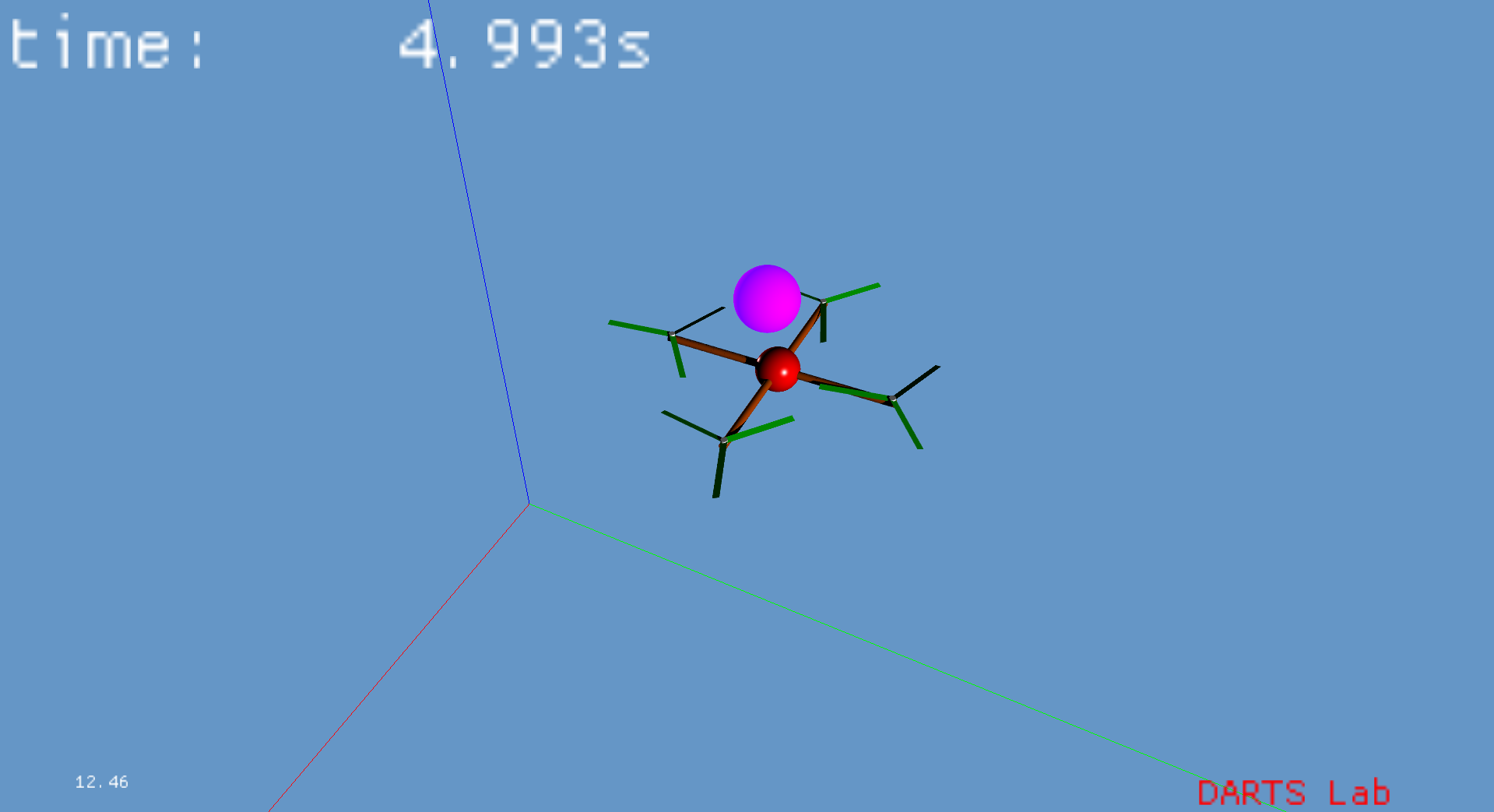 11
Problem: How do we manage lights in the scene?
The light source for rendering is typically the sun.
But there are times where we need additional light source and change their behavior. How do we do this?
12
Lighting
13
Adding and Modifying Lights
A default light is added during visualization setup
Can be disabled 
Default light can be modified
Additional lights can be added to scene manager
# change the intensity of the default lights
l1 = sm.defaultLights()[0]
l1.intensity(0)
l2 = sm.defaultLights()[1]
l2.intensity(0)

# add a new light to the scene
l3 = sm.createLight(DScene_Py.SceneObject.PHYSICAL, {}, 'another light')
l3.relTransform(SOAHomTran(SOAVector3(0,1000,1000)))
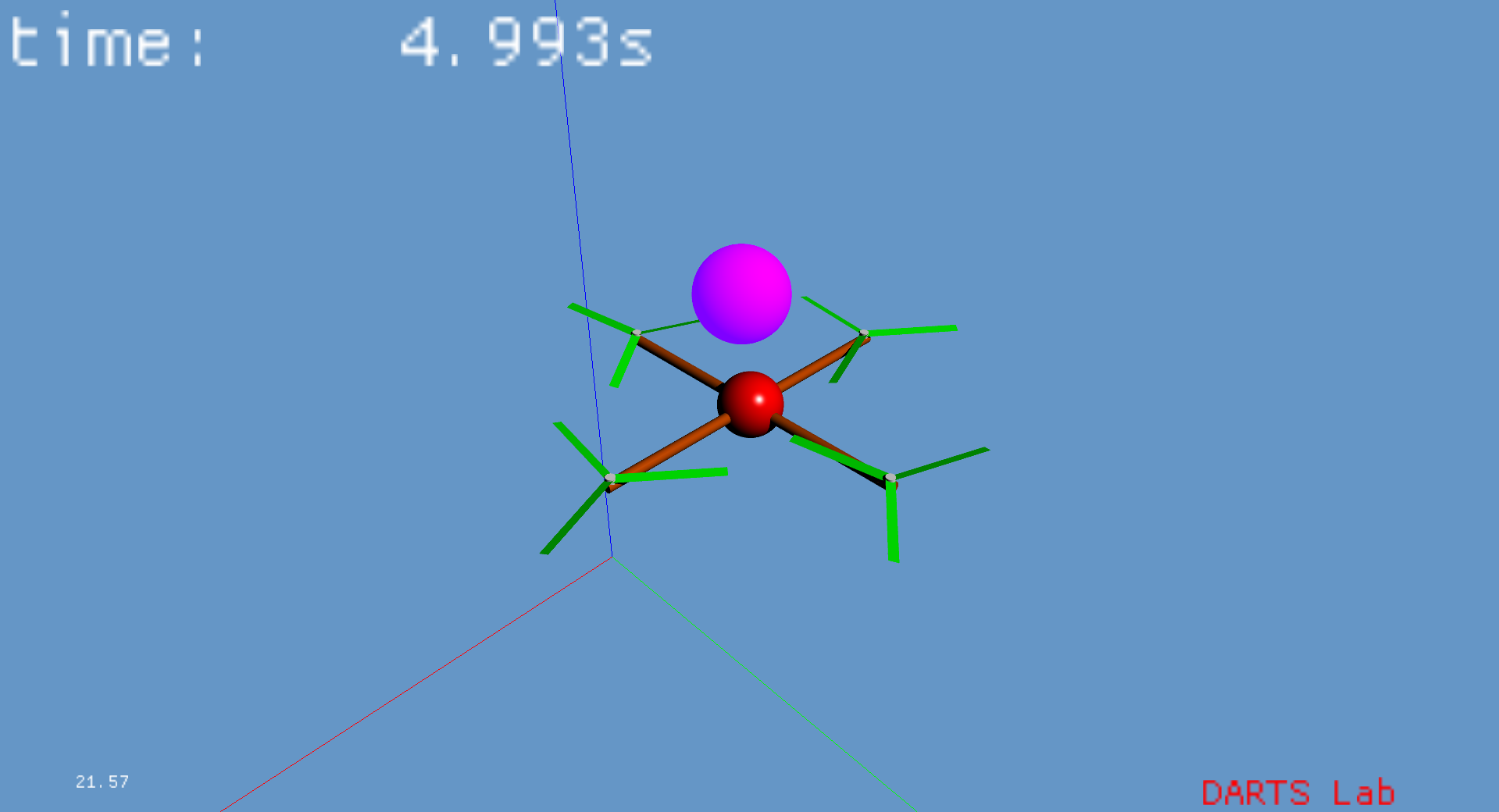 14
Problem: Terrain data sets can be complex
Terrain data sets can be large, and rendering them requires special care
What are the capabilities to support this?
15
Terrain environment
16
Adding a Terrain Programmatically
# Create a TopoGeometry for terrain (visually) below the rotorcraft 
def topo(scene, root_frame):
    # get the dem from a store
    xml_store_path = os.getenv("YAM_ROOT") + "/etc/RoamsHDF5Cache/"
    store = CORE_Py.openHDF5Store(xml_store_path)
    dem = store.loadObject("Leveller3")
    store.close()

    # Create the topo geometry
    extras = {"use_clipmaps": 1, 
                   "clipmap_exp": 9, 
                   "texture": os.getenv("YAM_ROOT") + "/etc/OptixScene/assets/grass_3K.jpg",
                   "texture_tile_x": 10,
                   "texture_tile_y": 10,
                   "use_terrain_noise": False,
    }
    topo = scene.createTopoGeometry(dem, SceneObject.PHYSICAL | SceneObject.ORNAMENTAL, extras, "topo")
    topo.relTransform(SOAHomTran(SOAVector3(0,0,-.5)))
    root_frame.attachSceneObject(topo)
    return topo
Terrain created as TopoGeometry
Created from digital elevation map
Loaded from HDF5 store

Large terrains can be configured with clipmap parameters
17
Problem with repeated textures
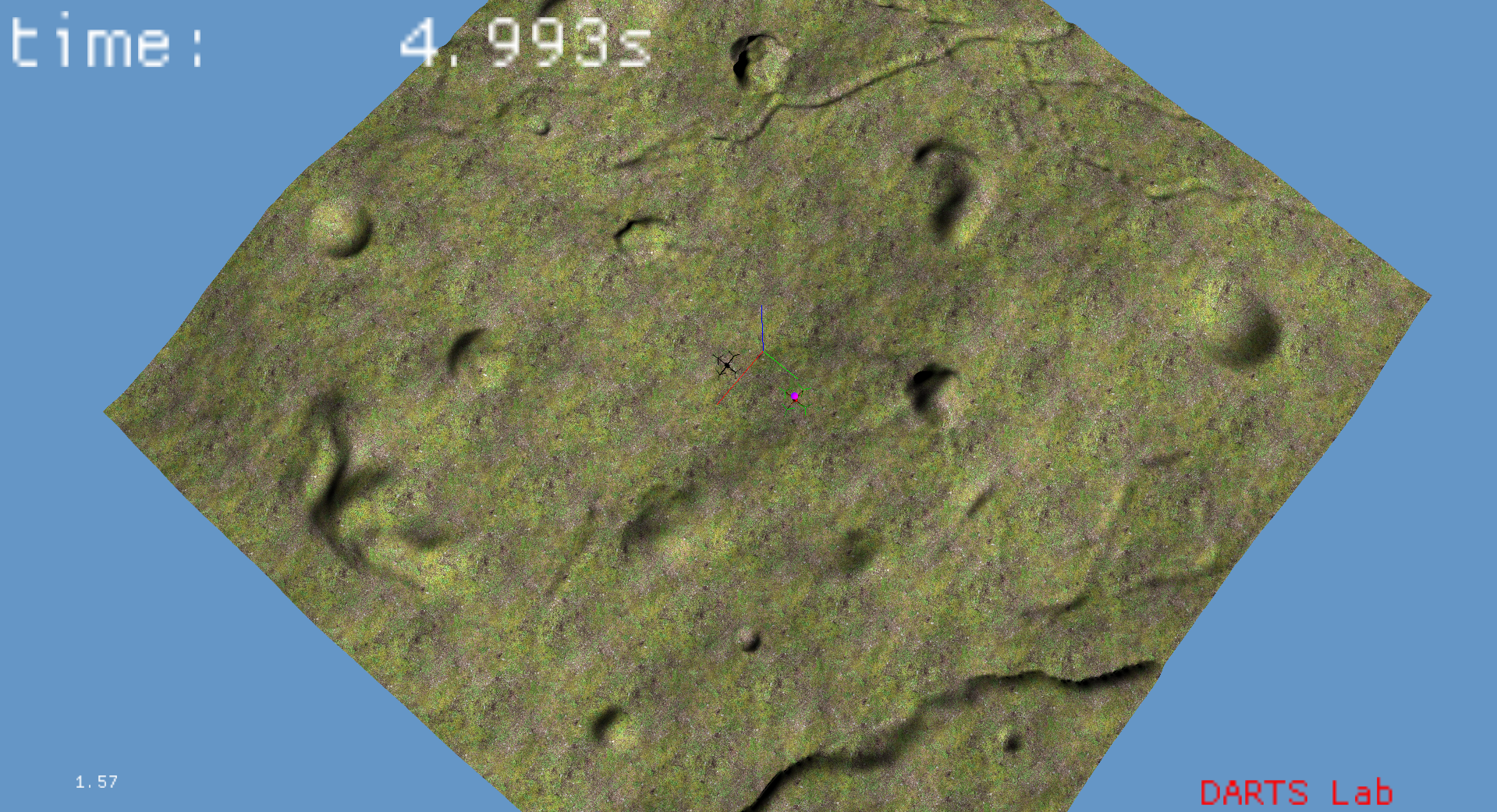 Tile texture 
Fine detail, but repeated artifacts
Don't tile texture
No repeated artifacts, but lack of detail close up
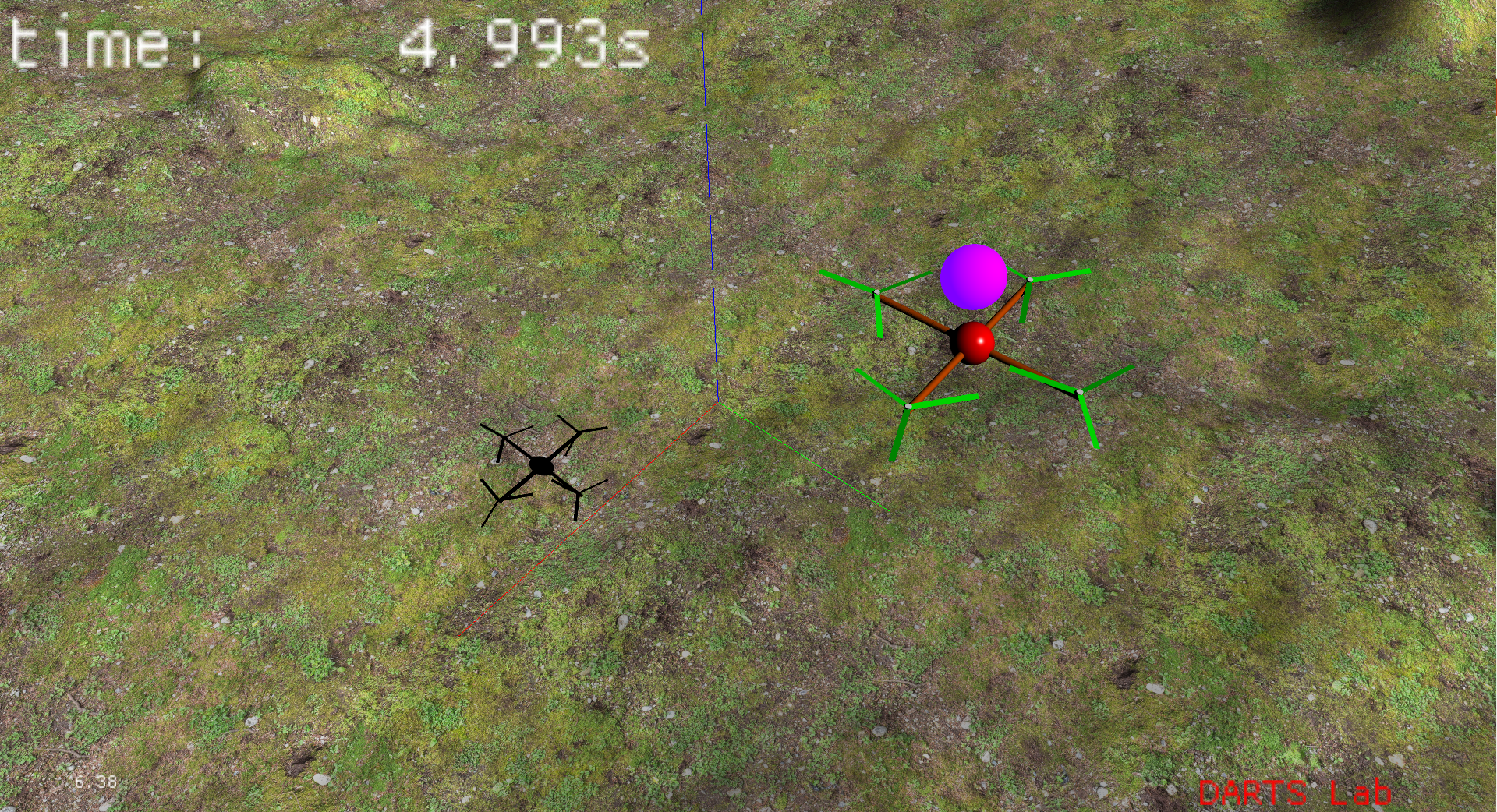 18
Customize the TopoGeometry
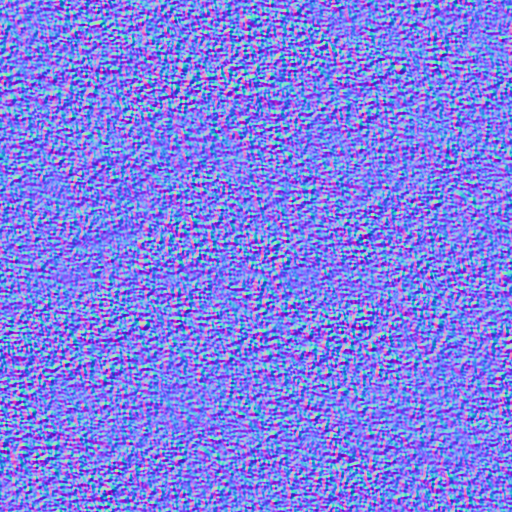 Can layer textures and multiple resolutions
Limits aliasing
Adds detail at multiple scales
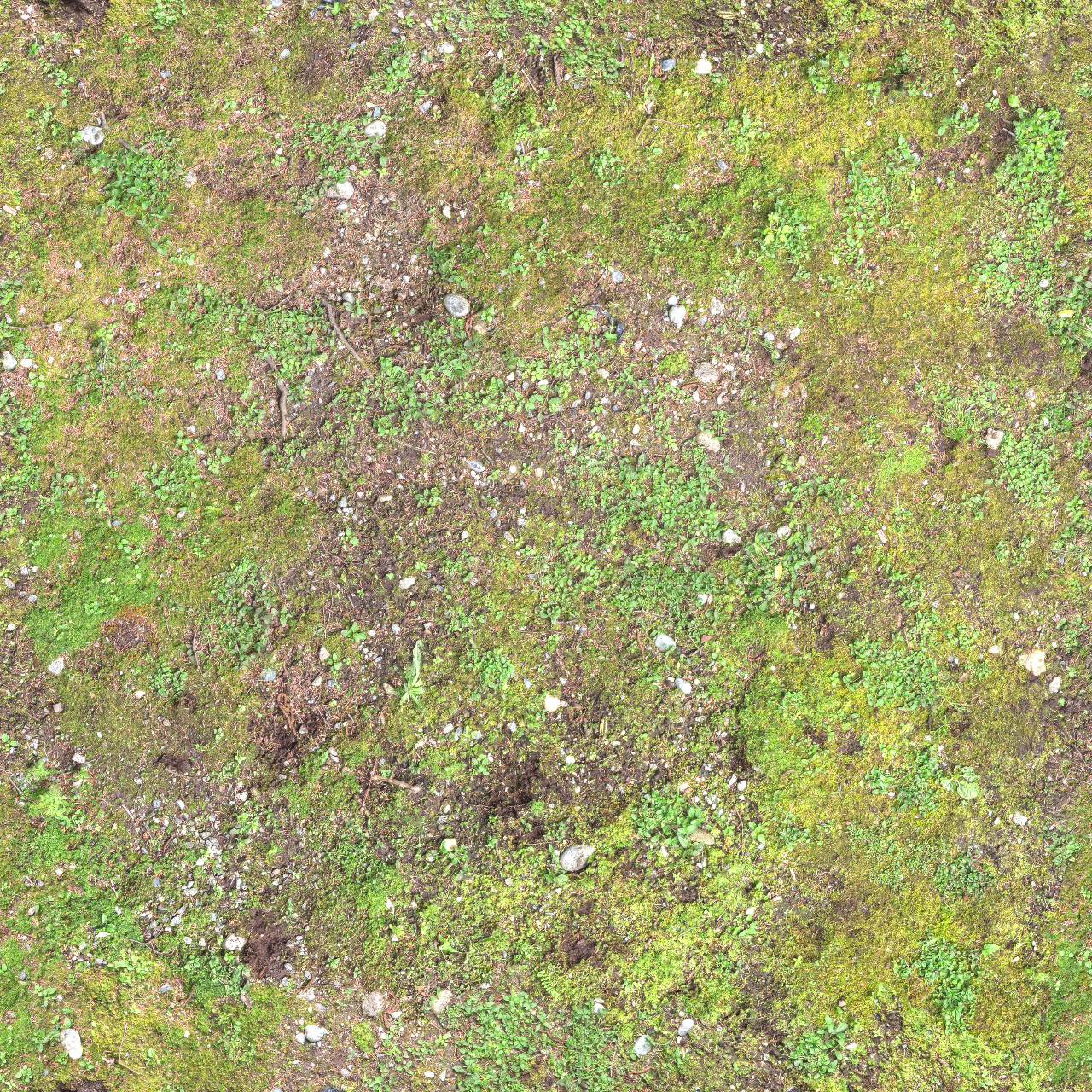 Normal map
def improve_terrain_visuals(terrain):
    optix_terrain = terrain.implementation(sm.visualizationClientScene()).upCast()
    phongMat = DScene_Py.PhongMaterial()

    color_texture = os.path.join(os.environ["YAM_ROOT"], 'etc/OptixScene/assets/grass_3K.jpg')
    normal_texture = os.path.join(os.environ["YAM_ROOT"], 'etc/OptixScene/assets/normal_noise.png')

    optix_terrain.addTextureLayer(color_texture, 1.0, 1.0, "override", .5, True, 0.1, 1.0, 1.0)
    optix_terrain.addTextureLayer(color_texture, 1/13.0, 1/13.0, "add", .5, True, 0.1, 1/13.0, 1/13.0)

    optix_terrain.addNormalTextureLayer(normal_texture, 3.0, 3.0, "override", .2, True, 0.1, 3.0, 3.0)
    optix_terrain.addNormalTextureLayer(normal_texture, .21, .21, "add", .2, True, 0.1, .21, .21)

    optix_terrain.setAlbedoTexTiling(1, 1, True)
    optix_terrain.setNormalTexTiling(1, 1, True)

    optix_terrain.overrideUVsWithVertices(1, 0, 1, 1) # u-y, v-x
    optix_terrain.setPhongMaterial(phongMat)
Diffuse map
19
Terrain with Layered Textures
Layers can add multi-scale detail while limiting aliasing
Useful when viewing from multiple distances
Avoids pop-in or changing features
Avoids need to create high-res texture that is then mip-mapped
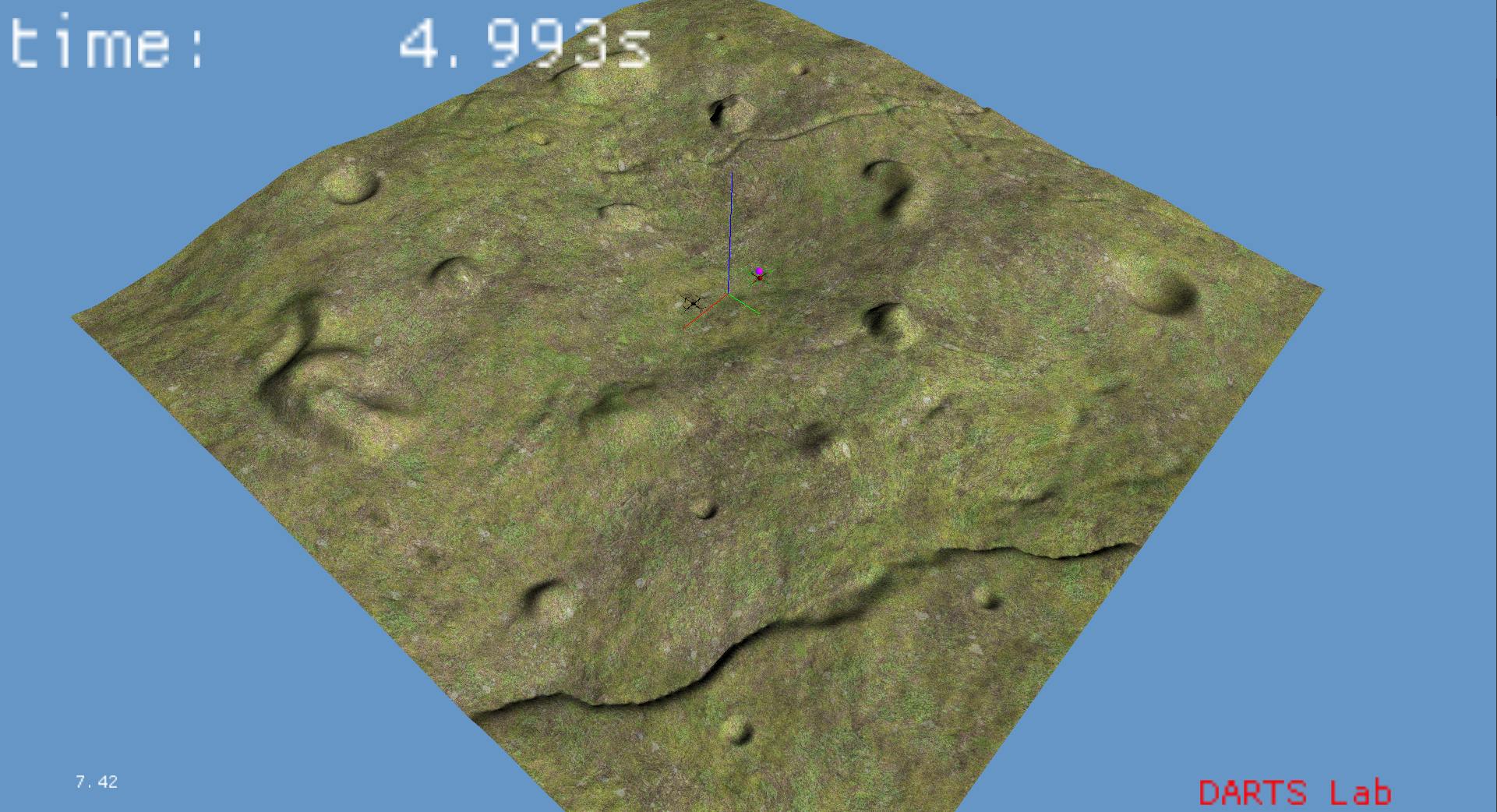 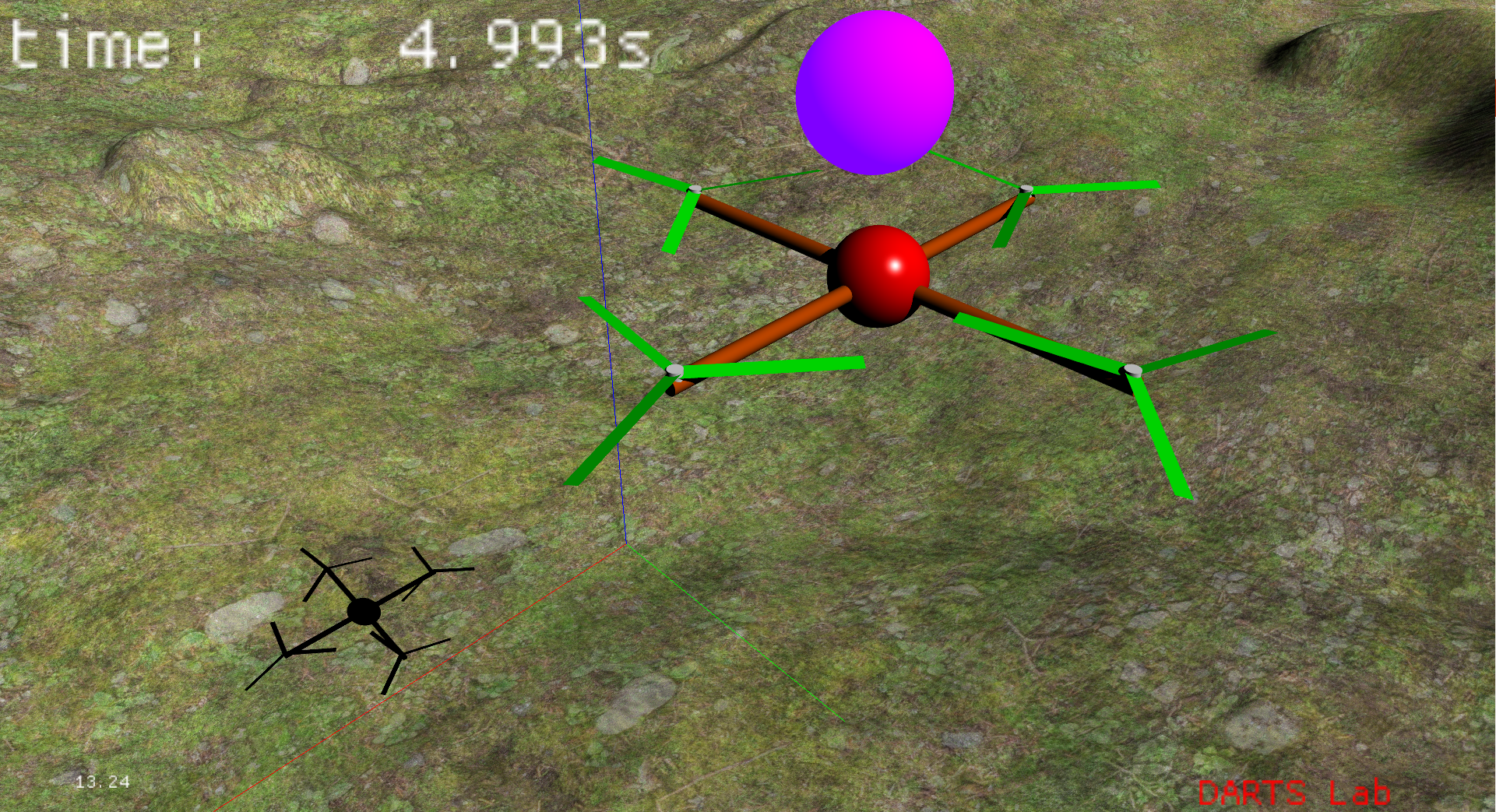 20
Problem: Engineering perception sensors
Autonomous systems typically rely on perception sensors to close the loop
What support is there for modeling such sensors – with their nominal and off-nominal characteristics with real-time performance?
21
Perception Sensor Modeling
22
Sensors exposed to simulation through Dshell
Camera wrapped and added with an assembly
Legacy model supports DspaceScene or OptixScene
New model streamlines class hierarchy and computation
Use new optix model where it satisfies the need
Legacy Model
New Model
CamImageSynthAltModel
OptixCahvoreCameraModel
CameraImage
DOptixCamera
DspaceOgreOffscreenRenderer
DOptixCamera
dsOffscreenViewport
Dshell
Renderer
23
Adding Camera Assembly to Simulation
# add a camera to the craft
def add_camera():
    # create camera configuration
    camera_config = {"Inert2RoverQuat": [0, 0, 0, 1], "dspaceServerMode": False, "type": "hazcam", "optixModel": True}

    # set camera parameters (cahvore file for lens distortion and default orientation - this could also be in the cahvore file)
    camera_params = cahvoreFileParam(
        params={
            "cameraFileName": os.path.join(os.environ["YAM_ROOT"], 'etc/RotorCraft/data/camera.cahvore'),
            "orientQuat": SOAQuaternion(SOAVector3(3.14, 0, 0))(),
        }
    )

    # create the camera assembly
    camera_asm = cameraOptixLocalNoMountAssembly(
        sim.topAssembly(),
        "cameraAsm",
        config=camera_config,
        context={"body": sim.rotor_craft_asm._body},
        params={
            "MountCamLocation": camera_params,
            "frameRate": 1.0
        },
    )

    ...
Add a Dshell camera assembly to the simulation
OptixScene-specific CAHVORE CUDA based camera model
24
Adding Camera Assembly to Simulation
# add a camera to the craft
def add_camera():
    ...

    # bind camera params and lock the simulation
    camera_asm.bindParams()
    sim.lockObject()

    # prep camera to take image
    camera_asm.useImages(True)
    camera_asm.imageFormat("png")

    # take image
    camera_asm.takePicture("example_image")
    sim.step()

    # make sure the camera won't be saving images to file
    c = camera_asm.getModelFromTag("camera")
    c.specNode()["param.output_image"](0) # do not write to file
    c.specNode()["param.output_buffer"](1) # render image buffer
    c.specNode()["param.imageOnDemand"](True) # only take image upon request
    c.specNode()["flowIn.takePicture"](True) # request an image to be take

    # open a viewport for the sensor so we can see what is going on
    viewport = camera_asm.getOptixSensor().createViewport(
        width=640, # window resolution
        height=360, # window resolution
        vw_type=DScene_Py.VIEWPORT_TYPE_SENSOR, # window type - this is for viewing and no interaction
        extra_parameters={}, # optional parameters
    )
Finalize the model and lock the simulation
Can modify the model parameters using spec nodes
25
Accessing Model’s Data
Image data is available as flowOut
Given as pointer to the image data


Can be tied into another model
camera_asm.getModelFromTag("camera").specNode()["flowOut"]["ptrImageBuffer"]()
26
Accessing Model’s Data
Can command the model to take an image
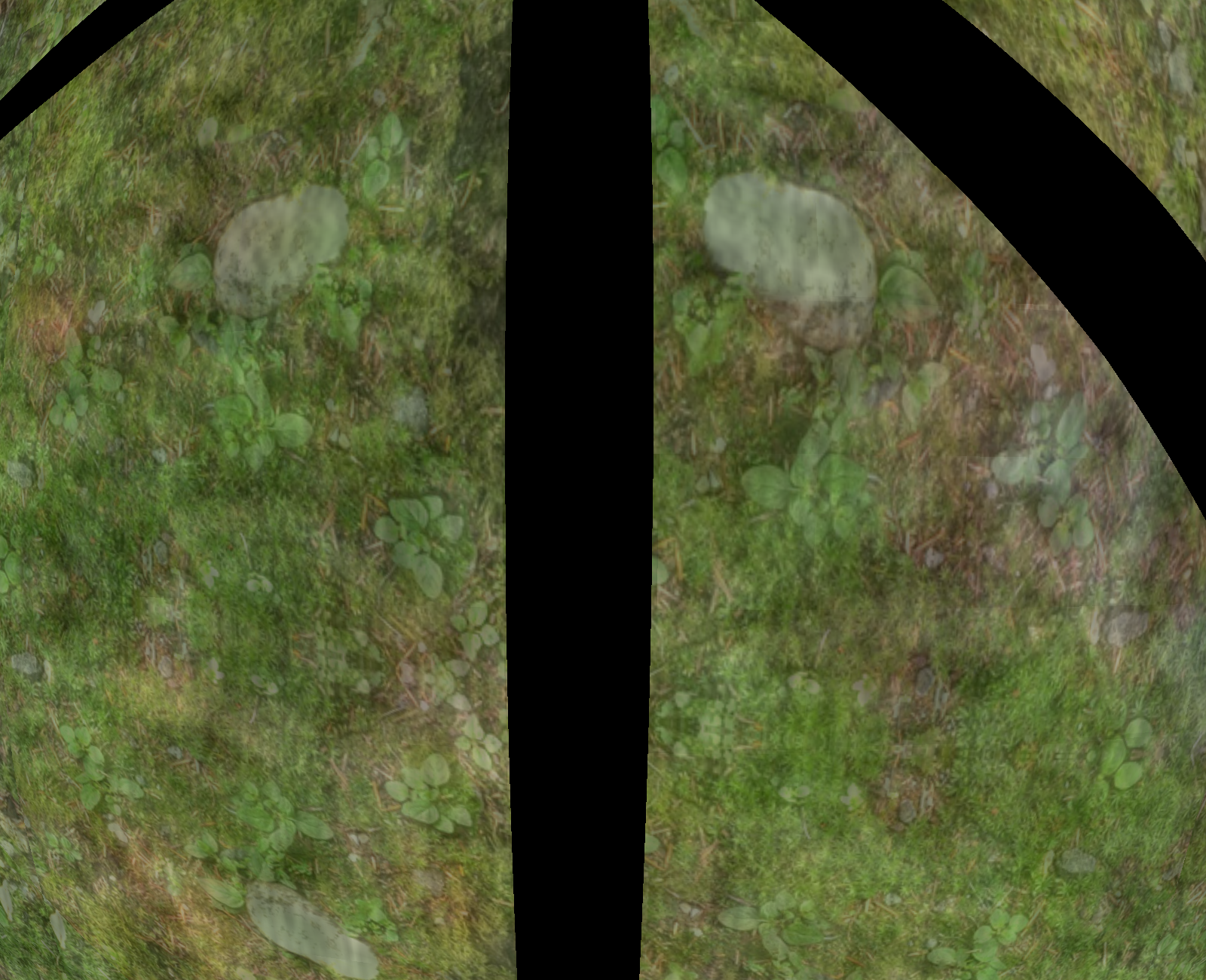 # prep camera to take image
camera_asm.useImages(True)
camera_asm.imageFormat("png")

# take image
camera_asm.takePicture("example_image")
sim.step()
Camera looking down at the terrain from the rotorcraft
(black are the hard shadows from the rotorcraft)
27
Accessing Model’s Data
# open a viewport for the sensor so we can see what is going on
from DScene import DScene_Py
viewport = camera_asm.getOptixSensor().createViewport(
	width=640, # window resolution
	height=360, # window resolution
	# window type - this is for viewing and no interaction
	vw_type=DScene_Py.VIEWPORT_TYPE_SENSOR, 
	extra_parameters={}, # optional parameters
)
Optix doesn't need a window 
Can run headless (without graphics context)
Can open a window (i.e. viewport) for the sensor
Helpful for sim setup and debugging
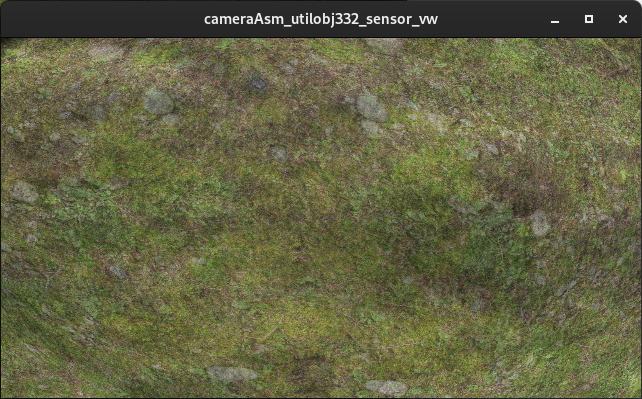 28
Visualization and Sensor Simulation
Visualization for interacting with simulation
Moving around, debugging
Sensor simulation to generate synthetic images from camera location
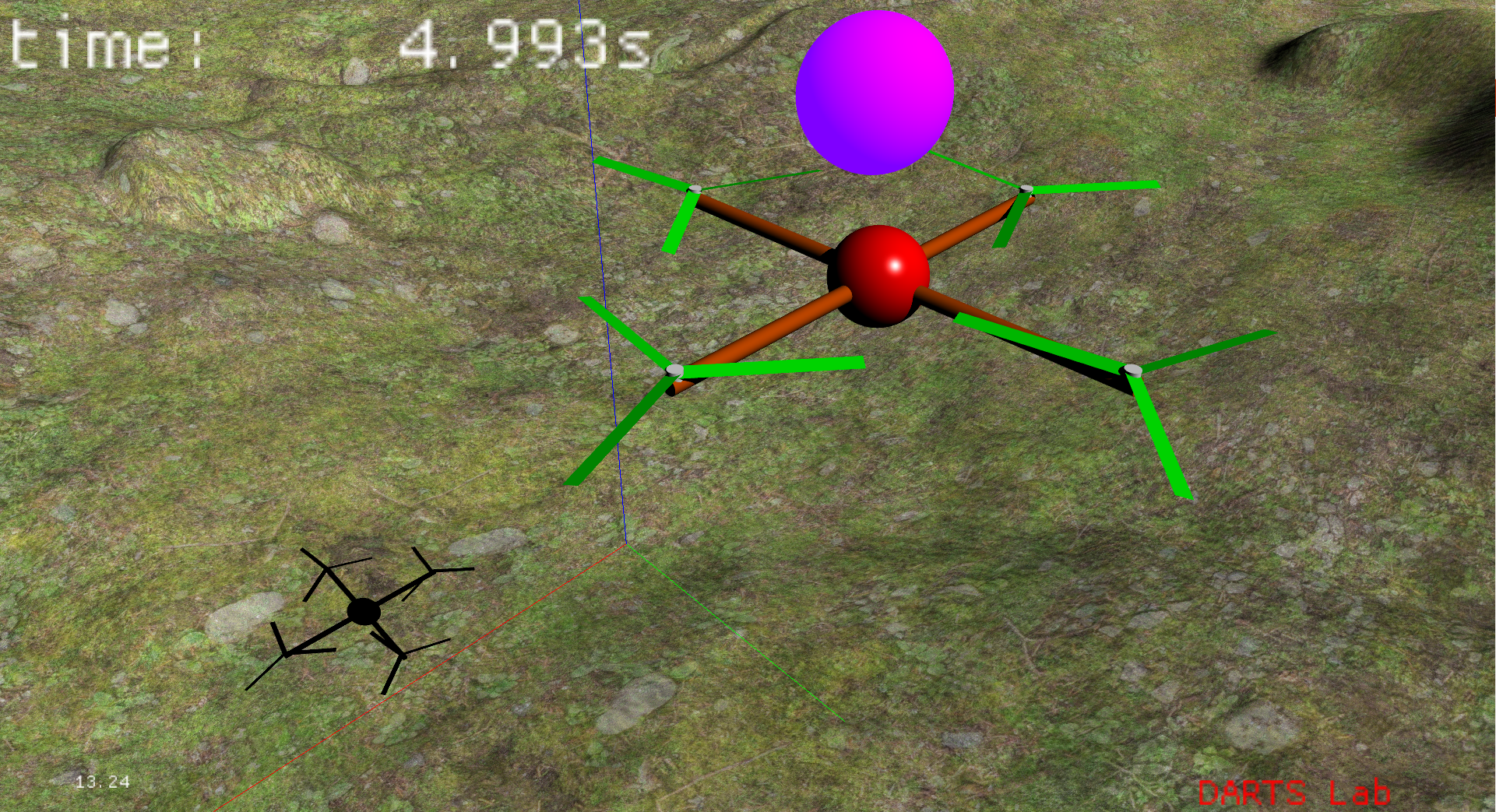 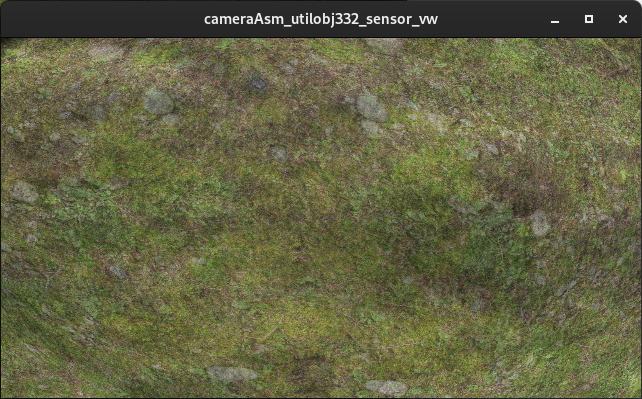 29
Adding Lidar Assembly to Simulation
# add a lidar to the craft
def add_lidar():
    beam_dim = 100

    # definition of beam directions
    def grid_beams(count):
        from math import pi
        directions = []    
        origins = []
        fov = pi/2
        offset = -0.1
        for i in range(beam_dim):
            for j in range(beam_dim):
                origins.append([0,0,offset])
                directions.append([fov*i/beam_dim-fov/2,fov*j/beam_dim-fov/2,-1])
        return OptixLidarParam({
            "directions": directions,
            "origins": origins,
        })
    lidar_config = {"beams": beam_dim*beam_dim}
    lidar_params = {"Lidar": grid_beams(beam_dim)}
    lidar_context = {"optix_scene": sm.visualizationClientScene(),
        "frame":sim.rotor_craft_asm._body.frame(),
    }

    # create the lidar assembly
    lidar_asm = OptixLidarAssembly(
        sim.topAssembly(),
        "lidarAsm",
        config=lidar_config,
        context=lidar_context,
        params=lidar_params,
        signalTies={},
    )

    lidar_asm.bindParams()
    sim.lockObject()

    return lidar_asm
Lidar attached to a frame
Rotorcraft body frame
Lidar beams can be custom origin, direction pairs
30
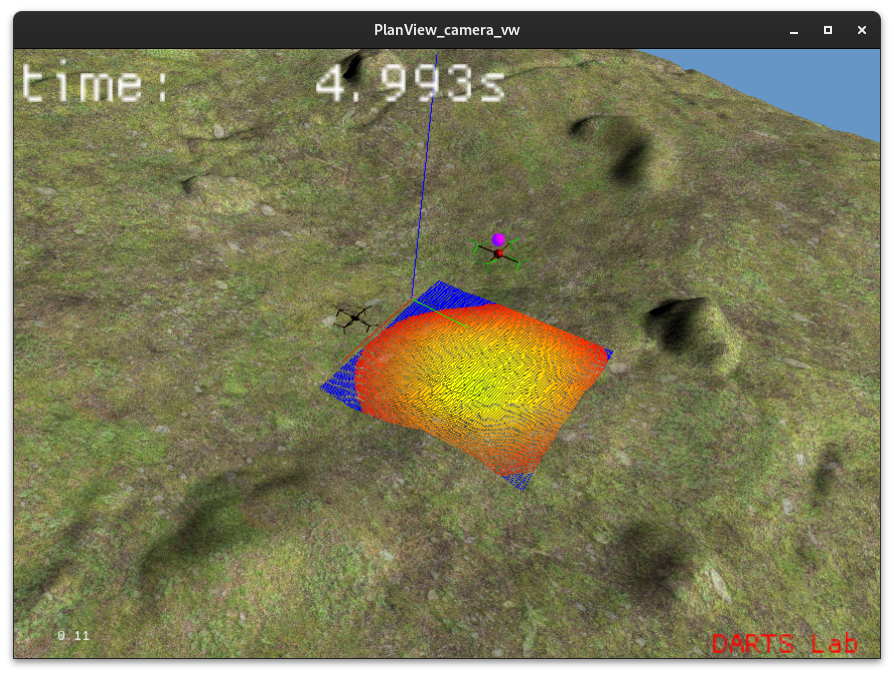 Visualizing the point cloud
Lidar point cloud can be stenciled on another viewport
lidar = add_lidar() 

# add the lidar pointcloud to the visualization
planview = sm.defaultViewport().implementation(
    sm.visualizationClientScene()).upCast()
planview.registerSensorForGL(lidar.viewport().getSensor())

# hide the lidar viewport, since we have a better way to visual the data
lidar.viewport().hide()
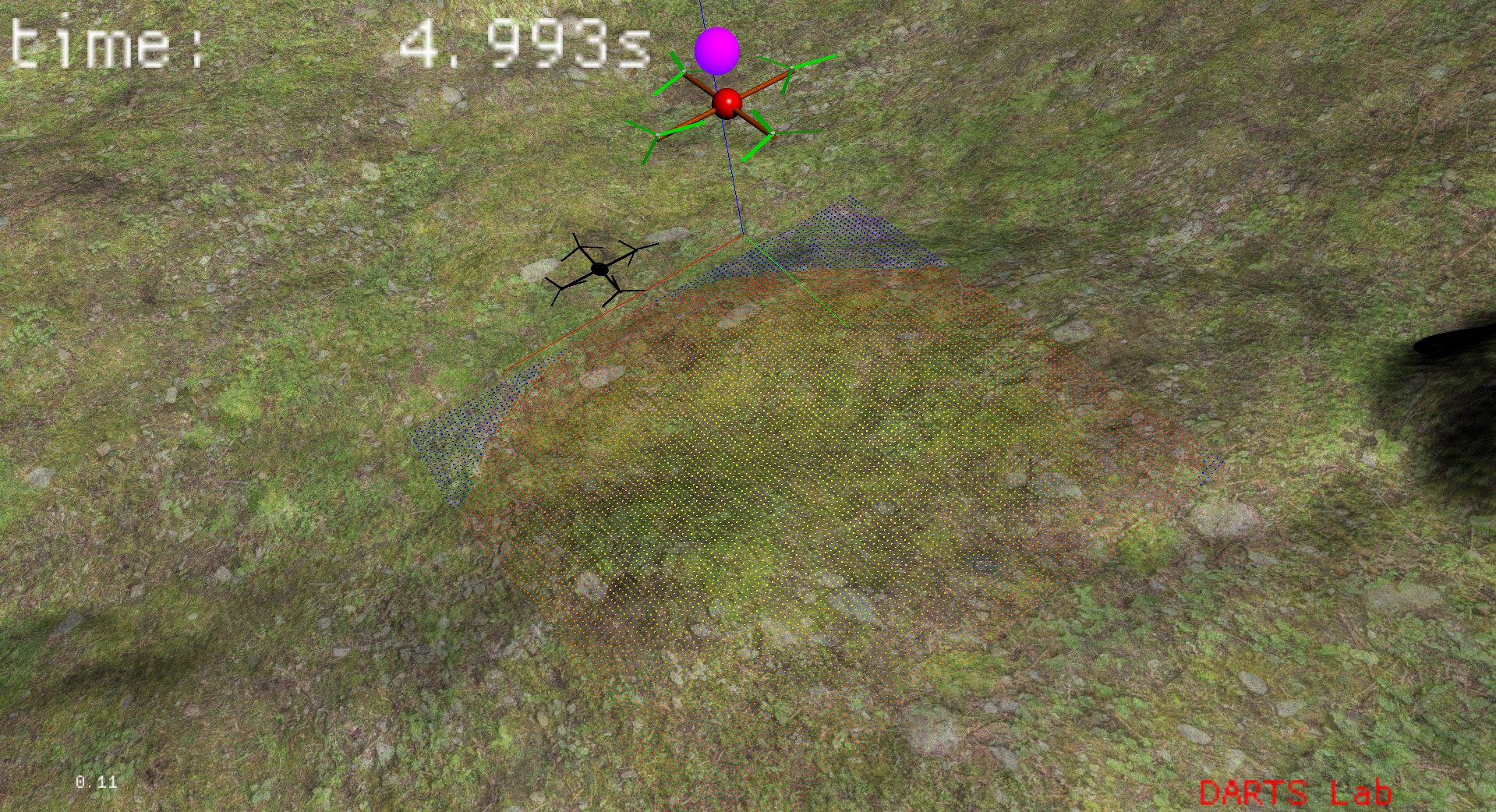 31
Recap
32
Recap
Visualization setup independent of scene type
Can modify scene objects
Geometries
Materials
Lights
Specialized texturing provided for terrain
Large terrains are often viewed from multiple scales
Texture layering improves the visual representation
Clipmaps reduce the complexity of the geometric representation
Sensors added to simulation using assemblies 
Modeled using Optix (headless)
OptixScene can also provide interactive visualization
33